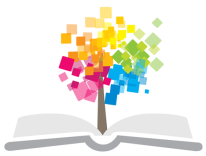 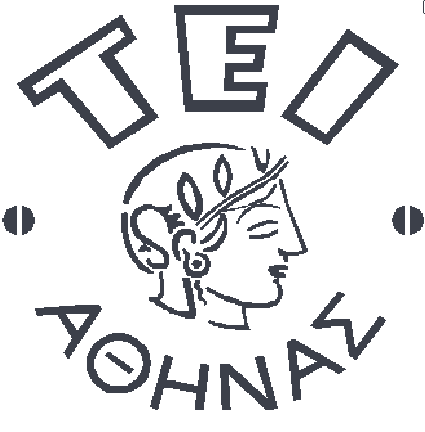 Ανοικτά Ακαδημαϊκά Μαθήματα στο ΤΕΙ Αθήνας
Φυσιολογία
Ενότητα 3: Κυκλοφορικό Σύστημα
Mαρία Bενετίκου, MD, MSc, DipEndo, PhD,
Ιατρός ενδοκρινολόγος, καθηγήτρια παθοφυσιολογίας – νοσολογίας, διδάκτωρ πανεπιστήμιου Αθηνών και Λονδίνου
Τμήμα Ιατρικών Εργαστηρίων
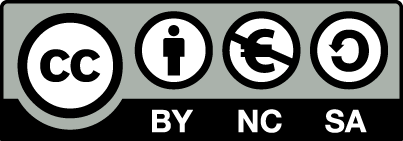 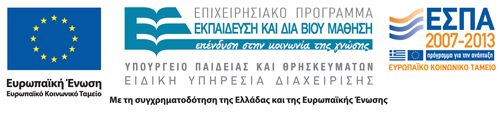 Μερικές λειτουργίες του κυκλοφορικού συστήματος
Function: 
To transport materials around the body
Oxygen 
Carbon dioxide
Digested food
Hormones
Waste chemicals – urea
Heat
“Grafik blutkreislauf”, από Sansculotte διαθέσιμο με άδεια CC BY-SA 2.5
1
Ανατομία της καρδιάς
“Blausen 0457 Heart SectionalAnatomy”, από Dcoetzee διαθέσιμο με άδεια CC BY 3.0
2
Κυκλοφορία αίματος
Left side
Oxygenated blood from the lungs enters the heart and is pumped to the body organs and tissues.
Right side
Deoxygenated blood from the body is returned to the heart to be pumbed to the lungs
“Circulatory-system-warm-blooded-bg”, από Spiritia διαθέσιμο ως κοινό κτήμα
3
Κυκλοφορικό σύστημα
Pulmonary system – up to the lungs
Systemic – to the organs of the body
“Blausen 0168 CardiovascularSystem”, από Dcoetzee διαθέσιμο με άδεια ως CC BY 3.0
4
Δομή της καρδιάς
“Human heart”, από Mikael Häggström διαθέσιμο ως κοινό κτήμα
5
Διάγραμμα της καρδιάς
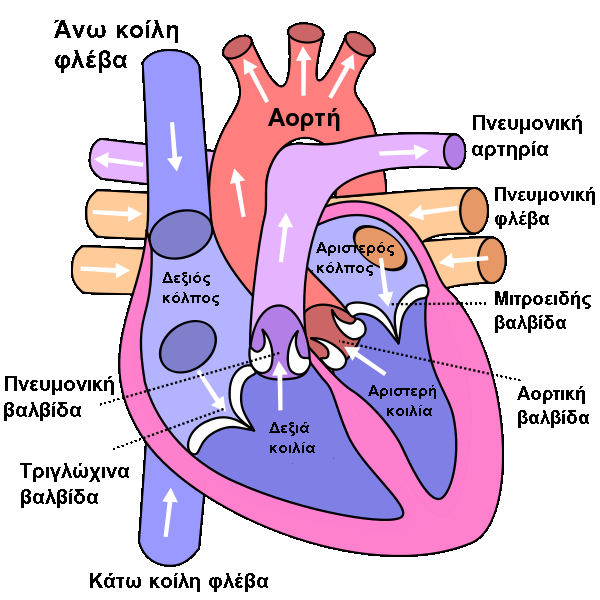 “Diagram of the human heart (cropped) el”, από Dada διαθέσιμο άδεια CC BY-SA 3.0
6
Συσταλτικότητα της καρδιάς-αιματική ροή (1 από 2)
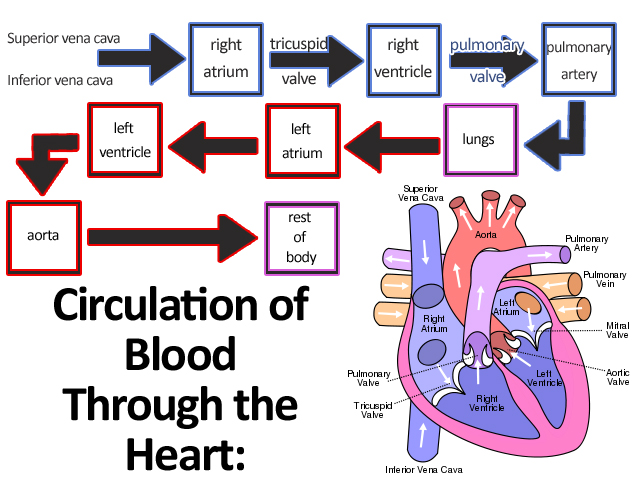 7
“Circulation of Blood Through the Heart”, από Emilyguitar διαθέσιμο ως κοινό κτήμα
Συσταλτικότητα της καρδιάς-αιματική ροή (2 από 2)
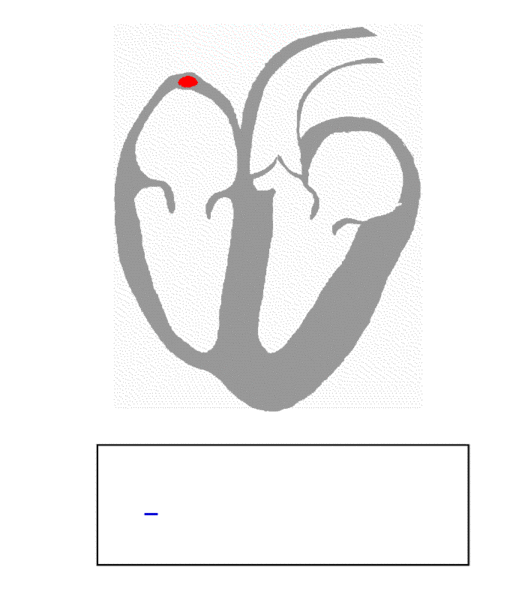 8
“ECG Principle fast”, από Kalumet διαθέσιμο άδεια CC BY-SA 3.0
Καρδιακός μυς γενικές θεωρήσεις για την λειτουργία του 1/2
Οι γραμμώσεις στον καρδιακό μυ είναι παρεμφερείς με τον σκελετικό μυ και υπάρχουν γραμμές Ζ.  
Οι μυϊκές ίνες διακλαδίζονται και ενώνονται αλλά κάθε μία περιβάλλεται από μία κυτταρική μεμβράνη. 
Όπου τελειώνει η μία και αρχίζει η άλλη, οι κυτταρικές μεμβράνες διατίθενται παράλληλα με πολλές πτυχές.  
Αυτό συμβαίνει στις Ζ γραμμές .
Είναι μια έντονη ένωση ινών (gap junctions) που προσφέρει στις ίνες διακυτταρική συνάφεια ώστε το τράβηγμα σε μία συσπαστική μονάδα να μεταδίδεται στην επομένη.
9
Καρδιακός μυς γενικές θεωρήσεις για την λειτουργία του 2/2
Οι ενώσεις (gap junctions) είναι στην ουσία γέφυρες χαμηλής αντίστασης ώστε η διέγερση να μεταδίδεται από την μία ίνα στην άλλη.  
Αυτές βοηθούν τις ίνες του καρδιακού μυός να λειτουργούν σαν συγκύτιο.  
Στον καρδιακό μυ το σύστημα των σωληνίσκων Τ είναι στις  γραμμές Ζ και όχι στην Α-Ι ένωση όπως στους σκελετικούς.
10
Ηλεκτρικές ιδιότητες καρδιακού μυός 1/2
11
Ηλεκτρικές ιδιότητες καρδιακού μυός 2/2
To πλατώ οφείλεται σε πιο αργό αλλά παρατεταμένο άνοιγμα των καναλιών Ca++.  
H δεύτερη (τελική/γρήγορη) επαναπόλωση οφείλεται στο κλείσιμο των καναλιών Ca++ και στην δίοδο Κ+ μέσω καναλιών Κ+.  
Έτσι επανέρχεται το δυναμικό ενέργειας στην βασική γραμμή.  
Υπάρχουν 8 είδη καναλιών Κ+ στην καρδιά. 
Στην καρδιά ο χρόνος επαναπόλωσης  όσο  η καρδιακή συχνότητα.  
Το δυναμικό ενέργειας διαρκεί 0.25΄΄ όταν ο ρυθμός 75/min, αλλά 0.15΄΄ όταν ο ρυθμός είναι 200/min.
12
Μηχανική απάντηση καρδιακού μυός 1/7
Η σύσπαση του καρδιακού μυός αρχίζει αμέσως μετά την αρχή εκπόλωσης και διαρκεί περίπου όσο και το δυναμικό ενέργειας.  
Το Ca++ στην διέγερση - συστολή παίζει παρεμφερή ρόλο όπως στον σκελετικό μυ.
Από 0-2 και μέχρι το 1/3 του 3 (βλ σχήμα, ηλεκτρικές ιδιότητες 3/3), μέχρι δηλαδή η μεμβράνη να φτάσει στο - 50 mV κατά την επαναπόλωση), ο καρδιακός μυς δεν μπορεί να επαναδιεγερθεί = απόλυτος ανερέθιστος περίοδος.  
Παραμένει όμως σχετικά ανερέθιστος μέχρι το 4.
13
Μηχανική απάντηση καρδιακού μυός 2/7
Έτσι τετανική συστολή δεν φαίνεται στον καρδιακό μυ όπως φαίνεται στον σκελετικό, θα ήταν άλλωστε θανατηφόρος.  
Το ότι ο καρδιακός μυς δεν δείχνει τετανική συστολή είναι δικλείδα ασφάλειας.  
Ο μυς όμως των κοιλιών είναι ευαίσθητος στο τέλος του δυναμικού ηρεμίας και διέγερση σε αυτό τον χρόνο  μερικές φορές οδηγεί σε κοιλιακή μαρμαρυγή.
*Ο καρδιακός μυς έχει γενικά χαμηλή δραστηριότητα ΑΤΡάσης, και οι ίνες του είναι εξαρτημένες στην συνεχή προσφορά Ο2.
14
Μηχανική απάντηση καρδιακού μυός 3/7
Σχέση μεταξύ μήκους της ίνας και τάσης στον καρδιακό μυ
Η σχέση μεταξύ αρχικού μήκους ίνας και ολικής τάσης του καρδιακού μυός μοιάζει με εκείνη του σκελετικού.  
Υπάρχει ένα μήκος ηρεμίας πάνω στο οποίο η τάση χτίζεται μέχρι το μέγιστο.  
Στο σώμα, το αρχικό μήκος των ινών καθορίζεται από το βαθμό πλήρωσης της καρδιάς κατά την διαστολή και η πίεση στην κοιλία είναι ανάλογη της όλης αναπτυσσόμενης τάσης (Νόμος Starling της καρδιάς).  Έτσι η αναπτυσσόμενη τάση αυξάνεται καθώς ελαττώνεται ο όγκος της διαστολής μέχρις ενός μεγίστου σημείου.  Η ελάττωση όμως της τάσης που αναπτύχθηκε δεν οφείλεται σε ελάττωση των αριθμών γεφυρών ακτίνης-μυοσίνης όπως στους σκελετικούς μυς.  
Η ελάττωση της τάσης οφείλεται στην αρχή της αποδιοργάνωσης των καρδιακών ινών.
15
Μηχανική απάντηση καρδιακού μυός 4/7
*Η δύναμη της συστολής του καρδιακού μυός  από τις κατεχολαμίνες (θετική ινότροπος δράση - β1 αδρενεργικοί υποδοχείς (c-AMP)  Το CAMP που παράγεται διεγείρει την πρωτεϊνική κινάση Α  φωσφορυλιώνονται τα κανάλια Ca++ και τα κανάλια παραμένουν για μακρότερο χρόνο ανοιχτά!
* Οι διγιτοξίνες (Digoxin)   τις καρδιακές συστολές εμποδίζοντας την Να+Κ+ΑΤΡάση στις κυτταρικές μεμβράνες ( το ενδοκυτταρικό Να+ και  το πρανές Να+ μεταξύ μεμβρανών, το ενδοκυττάριο Ca++  και έτσι  η δύναμη συστολής του καρδιακού μυός).
16
Μηχανική απάντηση καρδιακού μυός 5/7
*Η καρδιά έχει άφθονο αίμα (Ο2), άφθονα μιτοχόνδρια (ενέργεια), άφθονη μυοσφαιρίνη (αποθηκεύει Ο2)
< 1% της ενέργειας στον καρδιακό μυ γίνεται αναερόβια.
Ο καρδιακός μυς παίρνει: 35% της ενέργειας από υδατάνθρακες.
5% της ενέργειας από κετόνες αμινοξέα.
60% της ενέργειας από λίπος.
Με λήψη υδατανθράκων χρησιμοποιούνται περισσότερο γαλακτικό  και πυρουβικό.
Κατά την νηστεία περισσότερες λιπαρές ουσίες χρησιμοποιούνται.
Οι κυριότερες χρησιμοποιούμενες λιπαρές ουσίες είναι τα ελεύθερα λιπαρά οξέα (50%)
17
Μηχανική απάντηση καρδιακού μυός 6/7
Βηματοδότες
Η καρδιά συνεχίζει να χτυπά ακόμη κι αν αφαιρεθούν όλα της τα νεύρα.  Διότι μέσα στον καρδιακό μυ υπάρχουν εξειδικευμένοι βηματοδότες που μπορούν να αρχίζουν επαναληπτικά δυναμικά ενέργειας.
Ο ιστός των βηματοδοτών δημιουργεί το σύστημα αγωγής που φυσιολογικά μεταδίδουν τις διεγέρσεις στην καρδιά.
Αυτοματία = φλεβόκομβος   72 /min (βηματοδότης), κολποκοιλιακός κόμβος, δεμάτιο His (Δεξιά και Αριστερά), σύστημα ινών Purkinje.
18
Μηχανική απάντηση καρδιακού μυός 7/7
O φλεβόκομβος είναι ο φυσιολογικός καρδιακός βηματοδότης και η συχνότητά του ρυθμίζει την καρδιακή συχνότητα.  
Οι διεγέρσεις του φλεβόκομβου περνούν από τον κόλπο στον κολποκοιλιακό κόμβο και μέσω αυτού στο δεμάτιο His και δι΄ αυτού (μέσω δηλ. δεματίων His) στο σύστημα ινών Purkinje και στο κοιλιακό σύστημα της καρδιάς.
19
Ηλεκτρικές ιδιότητες 1/3
Δυναμικό ηρεμίας και δυναμικό ενέργειας 
Στον καρδιακό μυ το δυναμικό ηρεμίας είναι ≈ -90mV.   
Η διέγερση οδηγεί σε δυναμικό ενέργειας που οδηγεί στη σύσπαση.  
Η εκπόλωση γίνεται γρήγορα , αλλά υπάρχει ένα πλατώ (plateau) πριν η μεμβράνη επανέλθει εν ηρεμία.  
Η εκπόλωση ( 0 ) διαρκεί 200 ms ή και περισσότερο. 
Έτσι η επαναπόλωση δεν τελειοποιείται πριν γίνει η μισή συστολή. 
Η γρήγορη εκπόλωση ( 0 ) όπως και στο νευρικά κύτταρα και τα σκελετικά – μυϊκά οφείλεται στο άνοιγμα καναλιών Na+ και είσοδο Na+.
20
Ηλεκτρικές ιδιότητες 2/3
Η γρήγορη εκπόλωση (αρχική) (1) οφείλεται στο κλείσιμο καναλιών Na+ και είσοδο Cl- 
Το πλατώ (2) οφείλεται σε πιο αργό αλλά παρατεταμένο άνοιγμα των καναλιών Ca++ . 
Η δεύτερη    (πηγή / γρήγορη) επαναπόλωση (3) οφείλεται στο κλείσιμο των καναλιών Ca ++ και στην δίοδο Κ+ μέσω καναλιών Κ+.  
Έτσι επανέρχεται το δυναμικό ενεργείας στην βασική γραμμή.  Υπάρχουν 8 είδη καναλιών Κ+ στην καρδιά.
21
Ηλεκτρικές ιδιότητες 3/3
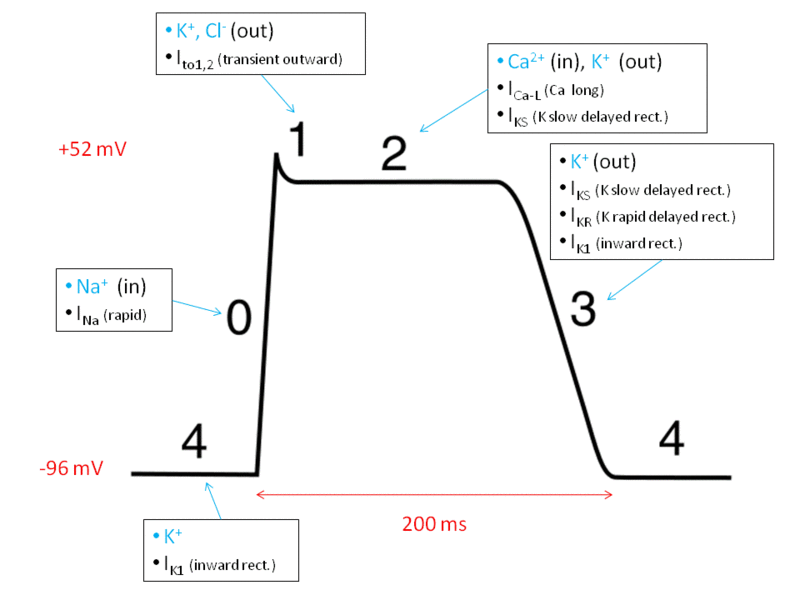 Στην καρδιά ο χρόνος επαναπόλωσης όσο η καρδιακή συχνότητα.  Το δυναμικό ενέργειας διαρκεί 0.25 ‘’ όταν ο ρυθμός  είναι 75/min  αλλά, 0.15’’ όταν ο ρυθμός είναι 200/ min.
0  γρήγορη εκπόλωση
1 γρήγορη αρχική επαναπόλωση
2 φάση πλατώ
3 δεύτερη επαναπόλωση
4 βασική γραμμή
“Action potential ventr myocyte”, από Silvia3 διαθέσιμο άδεια CC BY-SA 3.0
22
Γενικές φυσιολογικές έννοιες στην καρδιακή λειτουργία 1/32
Συσταλτικότητα του μυοκαρδίου
Είναι η ισχύς της συστολής και εκφράζει την κατάσταση της συσταλτικότητας του μυοκαρδίου. Εκφράζεται τόσο με την ανάπτυξη δύναμης στον μυ, όσο και με την βράχυνσή του
Υπολογίζεται: 
ταχύτης ανόδου πιέσεων κοιλίας,
μέση ταχύτητα εξώθησης-διοχέτευσης,
τελοδιαστολικός όγκος κοιλίας,
κλάσμα εξώθησης.
23
Γενικές φυσιολογικές έννοιες στην καρδιακή λειτουργία 2/32
Εξαρτάται από το 1) ασβέστιο (*), 2) από το ATP, 3) από (**) ινότροπες ουσίες 4) από το οξυγόνο (αναλογική αύξηση)
(*) Το ασβέστιο επιδρά στον αριθμό των ενεργών θέσεων και στην ταχύτητα αλληλεπίδρασης μυοσίνης-ακτίνης
(**) Οι ινότροπες ουσίες προκαλούν ισχυρότερη συστολή, πληρέστερη εξώθηση, αύξηση της παροχής και του συστολικού όγκου, άρα φέρουν άνω και δεξιά την καμπύλη του Starling.
24
Γενικές φυσιολογικές έννοιες στην καρδιακή λειτουργία 3/32
Χάλαση του μυοκαρδίου
Η χάλαση ακολουθεί την συστολή, μετά το πέρας της εκπόλωσης.  
Στην χάλαση, το ασβέστιο αποσυνδέεται από την τροπονίνη, αίρει δε η τροπομυοσίνη την σύζευξη ακτίνης-μυοσίνης και επαναφέρει το αρχικό μέγεθος των καρδιακών ινών.
25
Γενικές φυσιολογικές έννοιες στην καρδιακή λειτουργία 4/32
Μηχανικό έργο της καρδιάς
Στην συστολή έχουμε μηχανική ενέργεια που είναι ισοδύναμη ως γνωστό με την (1) δύναμη Χ (2) την απόσταση.
(1) Η δύναμη εκφράζει το συστελλόμενο μυοκάρδιο, δηλαδή πίεση του αίματος.  
Η δυναμική ενέργεια ισούται με την πίεση Χ τον όγκο.
Η υδραυλική ενέργεια ισούται με την ροή του αίματος ενάντια στις αντιστάσεις των αγγείων.
26
Γενικές φυσιολογικές έννοιες στην καρδιακή λειτουργία 5/32
Το μηχανικό έργο της καρδίας (ΜΕΚ) εκφράζεται από τα εξής μεγέθη.
συστολικό όγκο (ΣΟ),
καρδιακή συχνότητα (ΚΣ),
αρτηριακή πίεση (αορτής/πνευμονικής) (ΑΠ),
ταχύτητα διοχέτευσης αίματος από της κοιλίες (v).
Ισχύει δε ο τύπος ΜΕΚ=Ε=PXV+wXv(2)/2g
Όπου P=ΑΠ, V=ΣΟ, W=βάρος διοχετευμένου αίματος, g=επιτάχυνση της βαρύτητας και v=ταχύτητα ροής.
27
Γενικές φυσιολογικές έννοιες στην καρδιακή λειτουργία 6/32
28
Γενικές φυσιολογικές έννοιες στην καρδιακή λειτουργία 7/32
29
Γενικές φυσιολογικές έννοιες στην καρδιακή λειτουργία 8/32
30
Γενικές φυσιολογικές έννοιες στην καρδιακή λειτουργία 9/32
Εφεδρεία της καρδιάς: είναι η ικανότητα της καρδιάς να αυξάνει την καρδιακή παροχή και να αντιμετωπίζει τις αυξημένες ανάγκες του σώματος, με μια πίεση μεγαλύτερη της κανονικής.
Η αύξηση της καρδιακής παροχής βασίζεται στον νόμο του Starling σύμφωνα με τον οποίο η αυξημένη φλεβική επιστροφή, αυξάνει την διαστολική πλήρωση και επίσης αυξάνει την διάταση των μυοκαρδιακών ινών. Η εφεδρεία της καρδιάς ελαττώνεται στην καρδιακή ανεπάρκεια, τόσο στην αριστερά, στην δεξιά όσο και στην ολική καρδιακή ανεπάρκεια.
31
Γενικές φυσιολογικές έννοιες στην καρδιακή λειτουργία 10/32
Σε ανεπαρκούσα καρδιά, η καρδιοτόνωση συνεπάγεται την αύξηση σε απόδοση με λιγότερη κατανάλωση O2.  Αυτό επιτυγχάνεται με την χορήγηση δακτυλίτιδος η οποία αυξάνει την δύναμη της συστολής καθώς και αυξάνει την ανερέθιστη περίοδο του κολποκοιλιακού κόμβου.
32
Γενικές φυσιολογικές έννοιες στην καρδιακή λειτουργία 11/32
Καρδιακός κύκλος 
Περιλαμβάνει τις φάσεις συστολής και διαστολής πριν αρχίσει ο καρδιακός κύκλος, η καρδιά είναι σε διαστολική φάση. Ο καρδιακός κύκλος αρχίζει με την διέγερση, δηλαδή την συστολή των κόλπων. Μια ποσότητα αίματος, κατά την συστολή των κόλπων επιστρέφει προς σύστοιχες φλέβες του δεξιού κόλπου και δημιουργεί τον σφαγιτιδικό σφυγμό.
Στην συνέχεια, η διέγερση διεγείρει τις κοιλίες, οι οποίες συσπούνται ενώ επέρχεται χάλαση των κόλπων. Ταυτόχρονα κλείνουν οι κολποκοιλιακές βαλβίδες, ενώ οι μηνοειδείς βαλβίδες είναι κλειστές και οι κοιλίες δεν έχουν αναπτύξει πιέσεις.
Αυτή είναι η ισο-ογκοτική φάση, (ισομετρική συστολή) η φάση πρώτη της συστολής της κοιλίας.
33
Γενικές φυσιολογικές έννοιες στην καρδιακή λειτουργία 12/32
Όταν όμως αυξηθούν οι πιέσεις στις κοιλίες και υπερβούν εκείνες των αγγείων, ανοίγουν οι μηνοειδείς βαλβίδες. Αυτός είναι ο χρόνος διοχέτευσης του αίματος ή χρόνος της ισοτονικής συστολής. Ακολουθεί η ελάττωση της πίεσης των κοιλιών και η σύγκληση των μηνοειδών βαλβίδων. Αυτή είναι η πρώτη φάση διαστολής των κοιλιών ή ισο-ογκοτική διαστολή ή ισομετρική διαστολή. Τότε ανοίγουν οι κολποκοιλιακές βαλβίδες και το αίμα εισέρχεται στις κοιλίες.
34
Γενικές φυσιολογικές έννοιες στην καρδιακή λειτουργία 13/32
Η διαστολική φάση περιλαμβάνει:
φάση ταχείας πλήρωσης =παθητική είσοδος αίματος
β΄ φάση ή φάση διάτασης = μικρή είσοδος ποσότητας αίματος, οι δε πιέσεις κόλπων και κοιλιών είναι ίσες.
γ΄ φάση της τελοδιαστολικής πλήρωσης όπου γίνεται συστολή κόλπων και αύξηση των τελοδιαστολικών πιέσεων. 
Διαστολή φάση των κοιλιών. Αυτή είναι και η κατ’ εξοχήν διαστολική φάση της καρδιάς, είναι φάση πλήρωσης των κοιλιών και περιλαμβάνει πάνω από το ½ του καρδιακού κύκλου.
35
Γενικές φυσιολογικές έννοιες στην καρδιακή λειτουργία 14/32
Γενικά: 
Ο χρόνος συστολής είναι   0,32 sec,
Ο χρόνος διαστολής είναι   0,48 sec,
Η κολπική συστολή είναι    0,1 sec,
Η κολπική διαστολή είναι    0,762 sec,
Η κοιλιακή συστολή είναι    0,376 sec,
Η κοιλιακή διαστολή είναι   0,483 sec.
36
Γενικές φυσιολογικές έννοιες στην καρδιακή λειτουργία 15/32
Συστολικός όγκος (ΣΟ) αίματος ή συστολική παροχή (ΣΠ) είναι η ποσότητα αίματος που στέλνει η κοιλία όταν συστέλλεται, στο σύστοιχο μεγάλο αγγείο, είναι 70mls.
Υπολογίζεται έμμεσα από τον κατά λεπτό όγκο αίματος (ΚΛΟΑ) και με την βοήθεια ακτινολογικών αλλά και υπερηχογραφικών τεχνικών.
Εξαρτάται από την ηλικία, το φύλο, το μέγεθος του σώματος, από την θέση και από την κατάσταση ή μη ηρεμίας.
Σε κατάσταση ηρεμίας κυμαίνεται μεταξύ 60-90 mls, κατά την άσκηση αυξάνεται έως 150-180 mls.
37
Γενικές φυσιολογικές έννοιες στην καρδιακή λειτουργία 16/32
Ρυθμίζεται δε από:
Προφορτίο,
μεταφορτίο, αλλά και
την συσταλτικότητα του μυοκαρδίου.
38
Γενικές φυσιολογικές έννοιες στην καρδιακή λειτουργία 17/32
Καρδιακή Συχνότητα (ΚΣ): Είναι ο αριθμός συστολών (χτύπων) ανά λεπτό. Σε ηρεμία είναι περίπου 70 / min.Η καρδιακή συχνότητα εξαρτάται από το συμπαθητικό, το παρασυμπαθητικό, την ηλικία, το μέγεθος του σώματος, την θέση, την εκγύμναση, την άσκηση, την θερμοκρασία, καθώς επίσης και τις διάφορες συγκινησιακές καταστάσεις.
Καρδιακή Παροχή (ΚΠ): Είναι ο κατά λεπτόν όγκος αίματος (ΚΛΟΑ) και ισούται με τον Συστολικό όγκο (ΣΟ) επί την Καρδιακή συχνότητα (ΚΣ) δηλαδή ΚΠ = ΣΟ χ ΚΣ  ισοδυναμεί με τον καρδιακό δείκτη.
Μετριέται με την μέθοδο Fick καθώς και με διάφορες χρωστικές. Επηρεάζεται από την θέση του σώματος(π.χ. στην όρθια θέση μειώνεται) καθώς επίσης και από τις διάφορες συγκινησιακές καταστάσεις.
39
Γενικές φυσιολογικές έννοιες στην καρδιακή λειτουργία 18/32
Επειδή η ΚΠ = ΣΟ x ΚΣ , μεταβάλλεται όποτε μεταβάλλεται ο ΣΟ και όποτε μεταβάλλεται η ΚΣ.
Όταν έχουμε αύξηση του ΣΟ, έπεται ότι έχουμε ινότροπη ρύθμιση, όποτε δεν έχουμε αύξηση της ΚΣ έπεται ότι έχουμε χρονότροπη ρύθμιση.
40
Γενικές φυσιολογικές έννοιες στην καρδιακή λειτουργία 19/32
Όσον αφορά τον ΣΟ, γνωρίζουμε ότι υπάρχει:
ενδογενής αυτό ρύθμιση στον καρδιακό μυ,
η δε συσταλτικότητα επηρεάζεται από το συμπαθητικό και τις κατεχολαμίνες, 
επίσης η ανταλλαγή των υγρών στα τριχοειδή επιδρά, αλλά είναι μικρής σημασίας,
ενώ η ρύθμιση με τα νεφρά, είναι μεγάλης σημασίας όσον αφορά άλατα (Nα+) και ύδωρ. Παράλληλα νευρογενείς μηχανισμοί συνεπικουρούν στην ανταλλαγή ιστών και υγρών μέσω συμπαθητικού- παρασυμπαθητικού συστήματος,
ενώ συνεπικουρεί το σύστημα ρενίνης- αγγειοτανσίνης – αλδοστερόνης.
41
Γενικές φυσιολογικές έννοιες στην καρδιακή λειτουργία 20/32
Ακροαστικά φαινόμενα καρδιάς
Διακρίνουμε: 
καρδιακούς ήχους ή τόνους και
Φυσήματα.
Ήχοι ή τόνοι: Ο 1ος  , 2ος  αλλά και ο 3ος  τόνος είναι φυσιολογικοί. Ο 4ος τόνος είναι  παθολογικός. Εξαρτώνται από τον βαθμό διάνοιξης των βαλβίδων, από την δύναμη της συστολής και τον βαθμό πλήρωσης της καρδιάς.
Φυσήματα: Οφείλονται σε στροβιλώδη ροή, είναι δε κραδασμοί, μακρύτερης διάρκειας από τους τόνους και μεγαλύτερης συχνότητας.
42
Γενικές φυσιολογικές έννοιες στην καρδιακή λειτουργία 21/32
Διακρίνουμε:
Συστολικά( όλο, μέσο ή τελοσυστολικά),
Συνεχή, αυτά υπερβαίνουν τον 2ο τόνο,
Διαστολικά(πρώτο, όλο, τελοδιαστολικά).
Επίσης διακρίνουμε:
Οργανικά,
Λειτουργικά.
43
Γενικές φυσιολογικές έννοιες στην καρδιακή λειτουργία 22/32
Κυκλοφορία του αίματος: Στηρίζεται στην υδραυλική ενέργεια. Η υδραυλική ενέργεια είναι το άθροισμα της κινητικής και της δυναμικής ενέργειας. Η κινητική ενέργεια είναι ένα μικρό ποσοστό της υδραυλικής ενέργειας. Η δυναμική ενέργεια είναι το κύριο ποσοστό της υδραυλικής ενέργειας, περιλαμβάνει μέτωπο και κλίση της πίεσης στα αγγεία και είναι και το κύριο ποσοστό της κίνησης. Στηρίζεται στην αρχή του Bernoulli, δηλαδή όταν η ταχύτητα της ροής αίματος σ’ ένα σημείο είναι ταχύτερη, τότε η πίεση στο απέναντι τοίχωμα είναι χαμηλότερη.
Σε κατάκεκλιμένη  θέση, η υδραυλική πίεση είναι η μόνη ασκούμενη πίεση σε κάθε αρτηρία (≈ 90 mmHg).
44
Γενικές φυσιολογικές έννοιες στην καρδιακή λειτουργία 23/32
Σε όρθια θέση υπάρχει η υδραυλική πίεση της καρδιάς και η υδροστατική πίεση (από την καρδιά προς τους πόδας= στήλη αίματος). Έτσι η ασκούμενη πίεση επί της ραχιαίας του ποδός αρτηρίας, είναι το άθροισμα υδραυλικής (90 mmHg) και υδροστατικής (90 mmHg) πίεσης, σύνολον 180 mmHg.
45
Γενικές φυσιολογικές έννοιες στην καρδιακή λειτουργία 24/32
Υδροστατική είναι η πίεση που ασκείται από ένα στατικό υγρό λόγω βαρύτητας στα τοιχώματα και στον πυθμένα ενός αγγείου-σωλήνα. Στηρίζεται στην αρχή του Pascall και είναι ίση σε όλα τα σημεία ενός οριζόντιου επιπέδου.
Ροή αίματος: Διακρίνουμε όγκο ροής (Q) cm3/sec και ταχύτητα ροής cm/sec                                               
Εξαρτάται από την διαφορά υδραυλικής ενέργειας / πίεσης (ΔΡ)  σε δύο σημεία. Αυτή η διαφορά ΔΡ εξαναγκάζει το υγρό να κινείται, επηρεάζεται δε από τις αντιστάσεις R των αγγείων. Εάν δεν υπάρχει ΔΡ, δεν υπάρχει ροή. Οι αντιστάσεις R είναι παρεμπόδιση στη ροή.
46
Γενικές φυσιολογικές έννοιες στην καρδιακή λειτουργία 25/32
Η ταχύτητα όμως της ροής της αορτής, είναι πολύ μεγαλύτερη, ενώ η ταχύτητα ροής των τριχοειδών είναι πολύ μικρότερη, διότι η διάμετρος του συνολικού τριχοειδικού δικτύου είναι 400-800 φορές μεγαλύτερη από εκείνη της αορτής.
Σύνδεση εν παραλλήλω παρατηρείται στα μεγάλα αγγειακά δίκτυα με χαμηλή αντίσταση θα έχουν και μεγαλύτερη ροή, άρα η ροή σε κάθε δίκτυο είναι αντιστρόφως ανάλογη της αντίστασης του.
Ομαλή ροή: Είναι η κίνηση υγρού σε στοιβάδες χωρίς μίξη. Από τις στοιβάδες, εκείνη που είναι σε επαφή με το τοίχωμα του αγγείου δεν ρέει, η άμεσος υπερκείμενη στοιβάδα, ρέει λίγο, η δε μεσαία ρέει πολύ και εμφανίζει την μέγιστη ταχύτητα.
47
Γενικές φυσιολογικές έννοιες στην καρδιακή λειτουργία 26/32
Οι αντιστάσεις εξαρτώνται από την 
γλοιότητα του αίματος δηλαδή ένα είδος εσωτερικής τριβής υγρών. Όσο αυξάνεται η γλοιότης αίματος, τόσο αυξάνεται η αντίσταση R και
από τις διαστάσεις των αγγείων.
Η ροή είναι ανάλογη του μήκους και αντιστρόφως ανάλογη της ακτίνας του αγγείου  R=8Ln / π r 
Διακρίνουμε σύνδεση αντιστάσεων εν σειρά, στις μεγάλες αρτηρίες που γίνονται μικρότερες, μετά αρτηρίδια, μετά τριχοειδή, μετά φλεβίδια, φλέβες και μετά μεγάλες φλέβες. Εκεί η συνολική ροή είναι το άθροισμα των αντιστάσεων, η δε ολική ροή είναι ίδια και σταθερή σε όλο το σύστημα. Η ολική ροή σ’ ένα αγγείο μεταβάλλεται αντιστρόφως ανάλογα με την ολική επιφάνεια της εγκάρσιας διατομής. Στο σημείο εκείνο, η ποσότητα αίματος αορτής και συνόλου τριχοειδών είναι η ίδια.
48
Γενικές φυσιολογικές έννοιες στην καρδιακή λειτουργία 27/32
Στροβιλώδης ροή: Είναι η ανώμαλη κίνηση υγρού όπου οι στοιβάδες αρχίζουν και αναμειγνύονται. Κοντά την στροβιλώδη ροή έχουμε αυξημένη κατανάλωση ενέργειας. 
Αγγειακή Τάση (Τ):  Στο τοίχωμα των αγγείων αναπτύσσεται μία τάση η οποία εξαρτάται:
από το πάχος του αγγείου και 
από τις λείες μυϊκές ίνες του αγγείου. Εκφράζεται σαν διαφορά της πίεσης στο αγγείο επί την ακτίνα αυτού: Τ=ΔΡ r 
Έτσι, είναι εύλογο, ότι στα μεγάλα αγγεία όπου οι πιέσεις είναι μεγάλες, η τάση είναι μεγάλη. Στα μικρότερα δε αγγεία, καθώς μειώνεται και το πάχος του τοιχώματος και η ακτίνα, η τάση θα είναι και μικρότερη.
49
Γενικές φυσιολογικές έννοιες στην καρδιακή λειτουργία 28/32
Στεφανιαία ροή: Είναι το 4% της κυκλοφορίας, εξαρτάται από διάφορους φυσικούς παράγοντες όπως οι φυσικές μεταβολές πιέσεων αορτικών αγγείων, από μεταβολικούς παράγοντες όπως η κατανάλωση του Ο2 και από νευροορμονικούς παράγοντες (δηλ. το συμπαθητικό και το παρασυμπαθητικό σύστημα καθώς και από τα επινεφρίδια). Το συμπαθητικό σύστημα εξασκεί άμεση επίδραση μέσω της ΝΑ, τόσο στους α όσο και στους β υποδοχείς. Οι α σχετίζονται με σύσπαση των αρτηριών και των φλεβών. Οι β σχετίζονται τόσο με αύξηση της καρδιακής συχνότητας(θετική χρονότροπος δράση), όσο και με αύξηση της συσταλτικότητας(θετική ινότροπος δράση).Το παρασυμπαθητικό σύστημα μέσω της ακετυλοχογίνης, πιθανώς προκαλεί αγγειοδιαστολή στα στεφανιαία αγγεία. Τα επινεφρίδια μέσω της Α (αδρεναλίνης) έχουν καθαρή δράση συμπαθητικού στα στεφανιαία αγγεία.
50
Γενικές φυσιολογικές έννοιες στην καρδιακή λειτουργία 29/32
Δηλαδή προκαλούν:  
αύξηση της στεφανιαίας ροής,
μείωση των αντιστάσεων καθώς και
αύξηση του μεταβολισμού των καρδιακών ινών.
51
Γενικές φυσιολογικές έννοιες στην καρδιακή λειτουργία 30/32
Αορτική πίεση: Είναι η πίεση της αορτής, εξαρτάται από τον συστολικό όγκο αίματος, την διατασιμότητα του τοιχώματος της αορτής, καθώς και από την ταχύτητα διοχέτευσης του αίματος.
Στις μεγάλες αρτηρίες, η ροή είναι σφυγμική. Στις μικρές αρτηρίες, η ροή είναι συνεχής. 
Στα τριχοειδή όμως γίνονται ανταλλαγές ουσιών από:
Τους πόρους, από σχισμές, από διαφυγές και ελλείμματα, 
Κυστίδια, 
Παράθυρα,
Από κίνηση πήγαινε – έλα.
52
Γενικές φυσιολογικές έννοιες στην καρδιακή λειτουργία 31/32
Επισυμβαίνει δηλαδή διάχυση (λόγω διαφοράς συγκέντρωσης C ουσιών) και διήθηση (λόγω διαφοράς πίεσης του αίματος καθώς και κολλοειδοσμωτικής πίεσης).  Έτσι η ροή είναι εκεί διαλείπουσα και το φαινόμενο καλείται αγγειοκίνηση.
Στην αριστερή κοιλία(ή την δεξιά κοιλία) η πίεση του αίματος στην αορτή αυξάνει και το τοίχωμα της διατείνεται . Όταν η αορτική βαλβίδα κλείσει, ο τοίχωμα της αορτής επανέρχεται και η διάταση του μεταδίδεται στο προκείμενο- κομμάτι, τμήμα της αορτής κ.ο.κ. Η αύξηση της πίεσης και η διάταση του τοιχώματος μεταφέρονται τάχιστα κατά μήκος των αρτηριών σαν ένα κύμα που ονομάζεται αρτηριακός  σφυγμός.
53
Γενικές φυσιολογικές έννοιες στην καρδιακή λειτουργία 32/32
Ο αρτηριακός σφυγμός ψηλαφάται εύκολα σε μία επιπολής αρτηρία. Αυτό που ψηλαφάται είναι η διάταση και η πίεση του τοιχώματος της αορτής (ταχύτητα U=6-9 m / sec). Η μέγιστη τιμή είναι η συστολική και η ελάχιστη η διαστολική αρτηριακή πίεση.                                                                                                                                    
Η  διαφορά τους είναι η πίεση σφυγμών.
P: ανιόν σκέλος, ανάκροτο κύμα, ταχεία διέλευση αίματος.
D: κατερχόμενο δίκροτο κύμα, χάλαση της κοιλίας.
54
Πως λειτουργούν τα κύματα
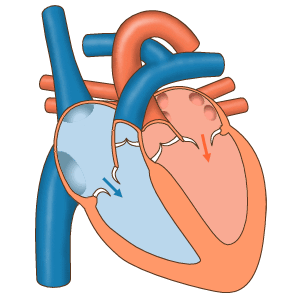 55
“Latidos”, από Josinho8 διαθέσιμο ως κοινό κτήμα
Κόλποι, κοιλίες, βαλβίδες
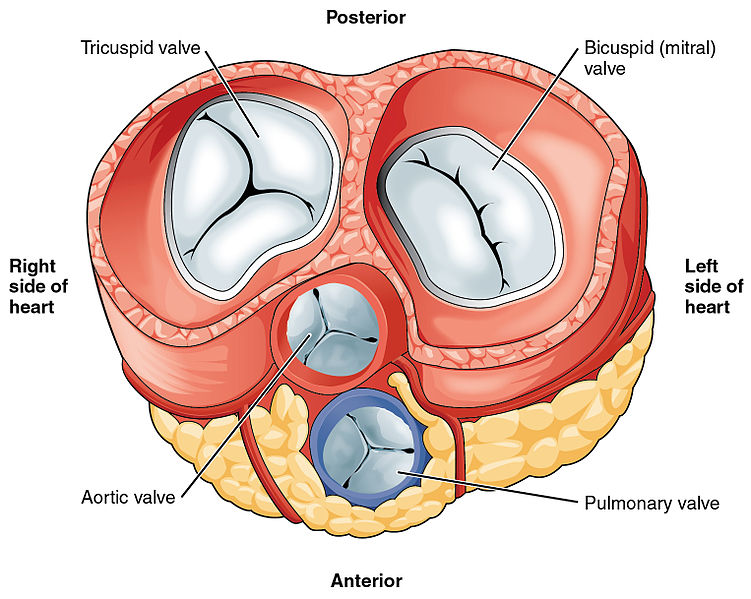 56
“2011 Heart Valves”, από CFCF διαθέσιμο με άδεια CC BY 3.0
Τοίχωμα και κοιλότητα κοιλίας
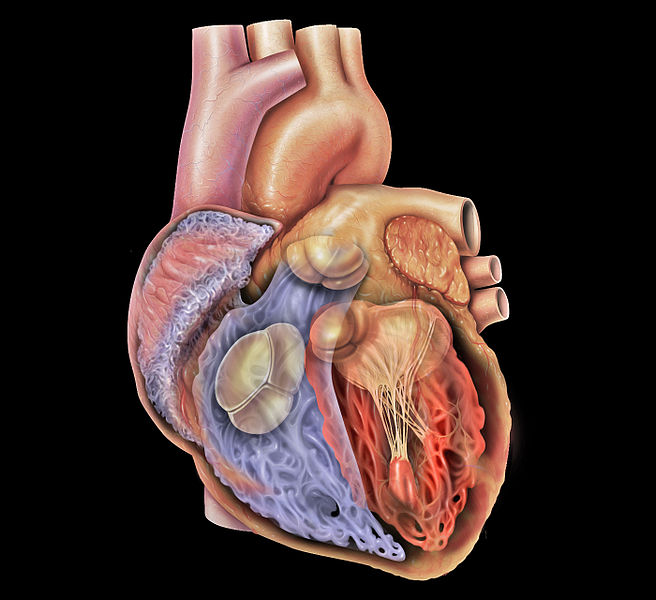 57
“Heart anterior ventricles valves”, από Tamba52 διαθέσιμο με άδεια CC BY 2.5
Καρδιακός μυς
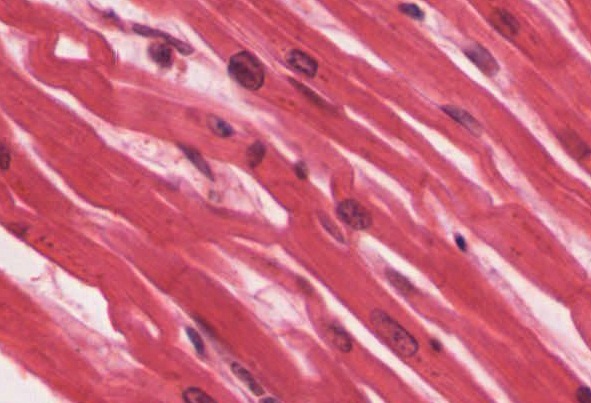 “414c Cardiacmuscle”, από CFCF διαθέσιμο με άδεια CC BY 3.0
58
Τύποι μυών
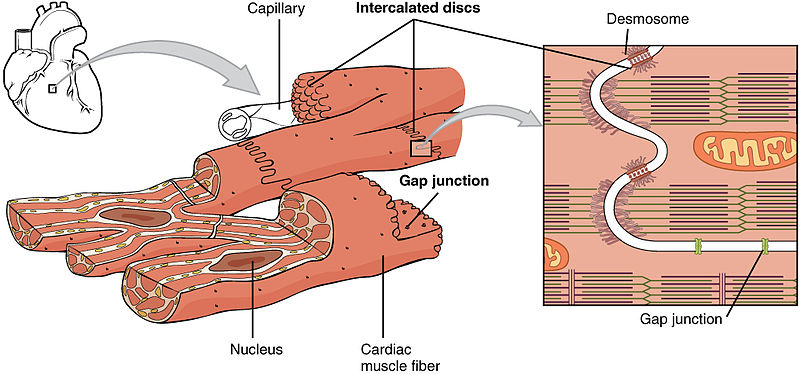 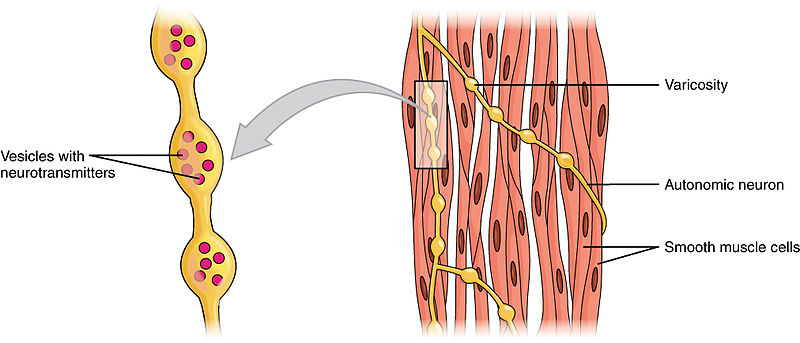 Καρδιακό μυϊκό κύτταρο
1020 Cardiac Muscle
Κύτταρα χαλαρού μυϊκού ιστού
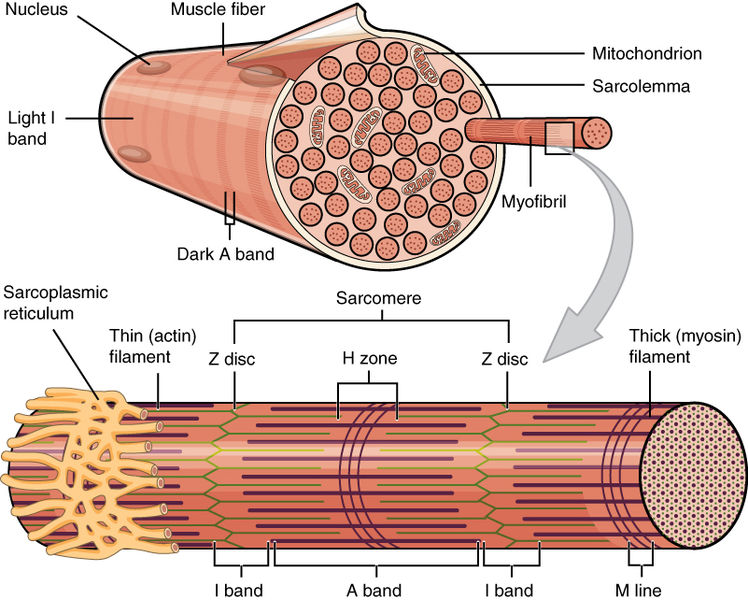 1029 Smooth Muscle Motor Units
59
1022 Muscle Fibers (small)
Ροή αίματος στην καρδιά
60
“Circulation of Blood Through the Heart”, από Emilyguitar διαθέσιμο ως κοινό κτήμα
Ηλεκτροκαρδιογράφημα
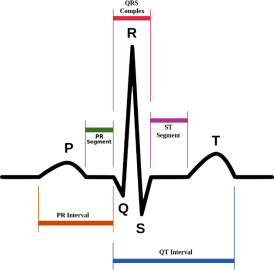 “Afib ecg”, από JHeuser διαθέσιμο με άδεια CC BY-SA 3.0
“SinusRhythmLabels”, από Agateller διαθέσιμο ως κοινό κτήμα
61
Τοιχώματα αγγείων
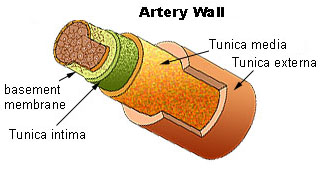 “Illu artery”, από Arcadian διαθέσιμο ως κοινό κτήμα
62
Αρτηρίδια και τριχοειδή
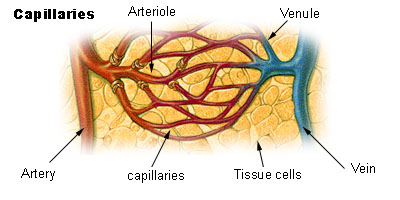 “Illu capillary”, από Arcadian διαθέσιμο ως κοινό κτήμα
63
Δίκτυο τριχοειδών
“Illu lymph capillary”, από Lennert B διαθέσιμο ως κοινό κτήμα
64
Ρύθμιση της τριχοειδικής αιματικής ροής
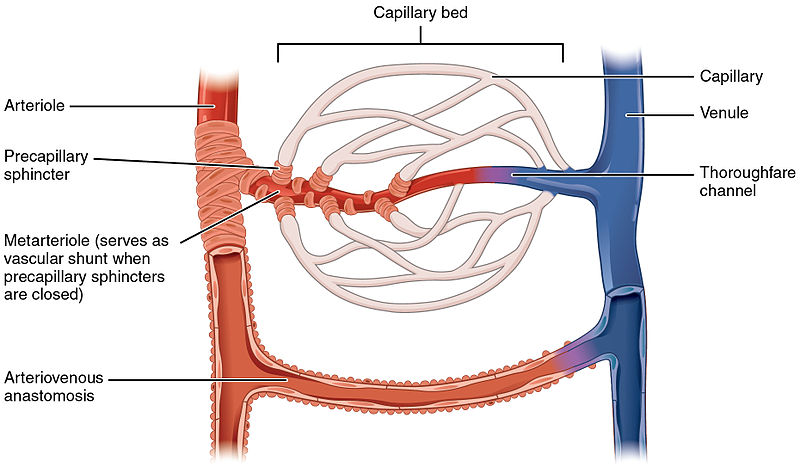 “2105 Capillary Bed”, από CFCF διαθέσιμο με άδεια CC BY 3.0
65
Βαλβίδες φλεβών
“2114 Skeletal Muscle Vein Pump”, από CFCF διαθέσιμο με άδεια CC BY 3.0
66
Διάγραμμα συστολικής και διαστολικής πίεσης
120
Systolic pressure
100
80
Diastolic pressure
60
Systemic blood pressure (mm Hg)
CAPILLARIES
40
LARGE ARTERIES
VENULES
SMALL ARTERIES
SMALL VEINS
LARGE VEINS
VENA CAVA
ARTERIOLES
20
AORTA
0
Distance from left ventricle
67
Τέλος Ενότητας
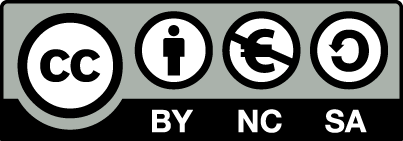 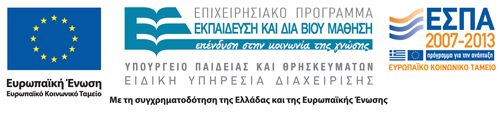 Σημειώματα
Σημείωμα Αναφοράς
Copyright Τεχνολογικό Εκπαιδευτικό Ίδρυμα Αθήνας, Μαρία Βενετίκου 2014. Μαρία Βενετίκου. «Φυσιολογία. Ενότητα 3: Κυκλοφορικό Σύστημα». Έκδοση: 1.0. Αθήνα 2014. Διαθέσιμο από τη δικτυακή διεύθυνση: ocp.teiath.gr.
Σημείωμα Αδειοδότησης
Το παρόν υλικό διατίθεται με τους όρους της άδειας χρήσης Creative Commons Αναφορά, Μη Εμπορική Χρήση Παρόμοια Διανομή 4.0 [1] ή μεταγενέστερη, Διεθνής Έκδοση.   Εξαιρούνται τα αυτοτελή έργα τρίτων π.χ. φωτογραφίες, διαγράμματα κ.λ.π., τα οποία εμπεριέχονται σε αυτό. Οι όροι χρήσης των έργων τρίτων επεξηγούνται στη διαφάνεια  «Επεξήγηση όρων χρήσης έργων τρίτων». 
Τα έργα για τα οποία έχει ζητηθεί άδεια  αναφέρονται στο «Σημείωμα  Χρήσης Έργων Τρίτων».
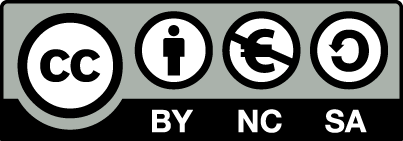 [1] http://creativecommons.org/licenses/by-nc-sa/4.0/ 
Ως Μη Εμπορική ορίζεται η χρήση:
που δεν περιλαμβάνει άμεσο ή έμμεσο οικονομικό όφελος από την χρήση του έργου, για το διανομέα του έργου και αδειοδόχο
που δεν περιλαμβάνει οικονομική συναλλαγή ως προϋπόθεση για τη χρήση ή πρόσβαση στο έργο
που δεν προσπορίζει στο διανομέα του έργου και αδειοδόχο έμμεσο οικονομικό όφελος (π.χ. διαφημίσεις) από την προβολή του έργου σε διαδικτυακό τόπο
Ο δικαιούχος μπορεί να παρέχει στον αδειοδόχο ξεχωριστή άδεια να χρησιμοποιεί το έργο για εμπορική χρήση, εφόσον αυτό του ζητηθεί.
Επεξήγηση όρων χρήσης έργων τρίτων
Δεν επιτρέπεται η επαναχρησιμοποίηση του έργου, παρά μόνο εάν ζητηθεί εκ νέου άδεια από το δημιουργό.
©
διαθέσιμο με άδεια CC-BY
Επιτρέπεται η επαναχρησιμοποίηση του έργου και η δημιουργία παραγώγων αυτού με απλή αναφορά του δημιουργού.
διαθέσιμο με άδεια CC-BY-SA
Επιτρέπεται η επαναχρησιμοποίηση του έργου με αναφορά του δημιουργού, και διάθεση του έργου ή του παράγωγου αυτού με την ίδια άδεια.
διαθέσιμο με άδεια CC-BY-ND
Επιτρέπεται η επαναχρησιμοποίηση του έργου με αναφορά του δημιουργού. 
Δεν επιτρέπεται η δημιουργία παραγώγων του έργου.
διαθέσιμο με άδεια CC-BY-NC
Επιτρέπεται η επαναχρησιμοποίηση του έργου με αναφορά του δημιουργού. 
Δεν επιτρέπεται η εμπορική χρήση του έργου.
Επιτρέπεται η επαναχρησιμοποίηση του έργου με αναφορά του δημιουργού
και διάθεση του έργου ή του παράγωγου αυτού με την ίδια άδεια.
Δεν επιτρέπεται η εμπορική χρήση του έργου.
διαθέσιμο με άδεια CC-BY-NC-SA
διαθέσιμο με άδεια CC-BY-NC-ND
Επιτρέπεται η επαναχρησιμοποίηση του έργου με αναφορά του δημιουργού.
Δεν επιτρέπεται η εμπορική χρήση του έργου και η δημιουργία παραγώγων του.
διαθέσιμο με άδεια 
CC0 Public Domain
Επιτρέπεται η επαναχρησιμοποίηση του έργου, η δημιουργία παραγώγων αυτού και η εμπορική του χρήση, χωρίς αναφορά του δημιουργού.
Επιτρέπεται η επαναχρησιμοποίηση του έργου, η δημιουργία παραγώγων αυτού και η εμπορική του χρήση, χωρίς αναφορά του δημιουργού.
διαθέσιμο ως κοινό κτήμα
χωρίς σήμανση
Συνήθως δεν επιτρέπεται η επαναχρησιμοποίηση του έργου.
72
Διατήρηση Σημειωμάτων
Οποιαδήποτε αναπαραγωγή ή διασκευή του υλικού θα πρέπει να συμπεριλαμβάνει:
το Σημείωμα Αναφοράς
το Σημείωμα Αδειοδότησης
τη δήλωση Διατήρησης Σημειωμάτων
το Σημείωμα Χρήσης Έργων Τρίτων (εφόσον υπάρχει)
μαζί με τους συνοδευόμενους υπερσυνδέσμους.
Χρηματοδότηση
Το παρόν εκπαιδευτικό υλικό έχει αναπτυχθεί στo πλαίσιo του εκπαιδευτικού έργου του διδάσκοντα.
Το έργο «Ανοικτά Ακαδημαϊκά Μαθήματα στο ΤΕΙ Αθηνών» έχει χρηματοδοτήσει μόνο την αναδιαμόρφωση του εκπαιδευτικού υλικού. 
Το έργο υλοποιείται στο πλαίσιο του Επιχειρησιακού Προγράμματος «Εκπαίδευση και Δια Βίου Μάθηση» και συγχρηματοδοτείται από την Ευρωπαϊκή Ένωση (Ευρωπαϊκό Κοινωνικό Ταμείο) και από εθνικούς πόρους.
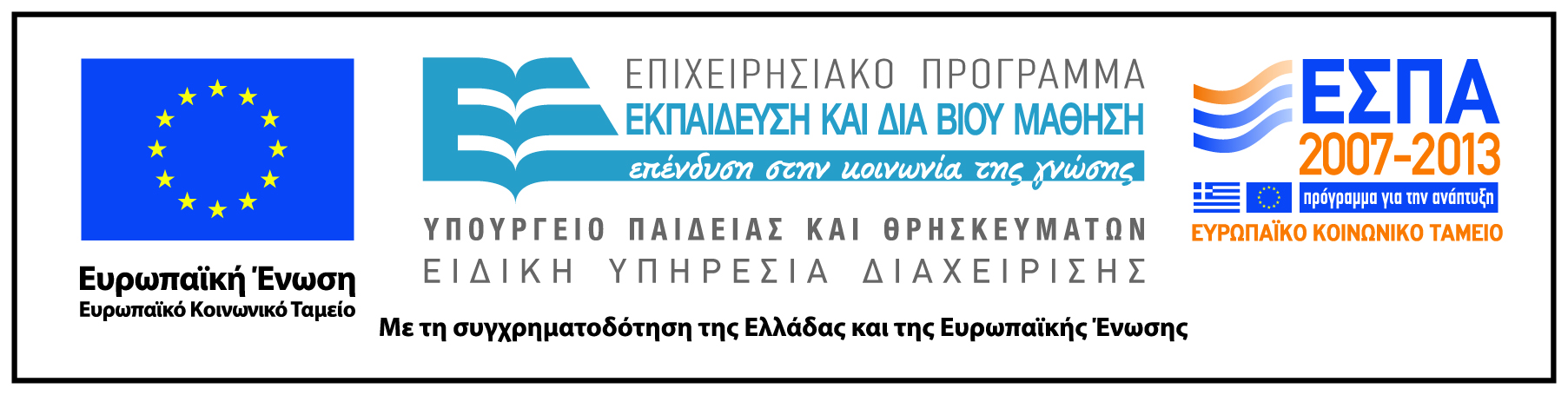